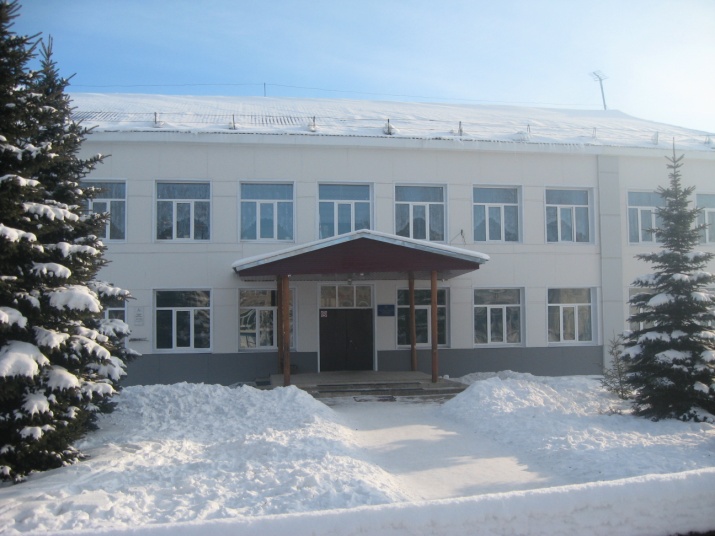 МБОУ средняя 
общеобразовательная школа
с углубленным изучением 
отдельных предметов
пгт Кикнур Кировской области
Формирование 
коммуникативных УУД 
на основе 
системно-деятельностного 
подхода
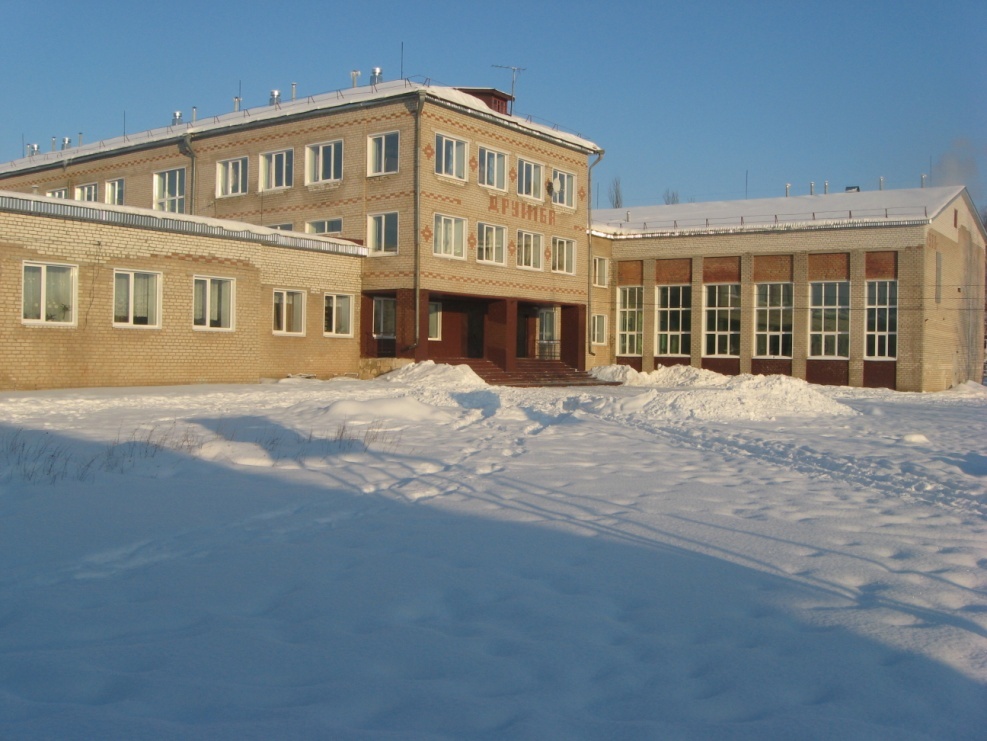 Журавлева 
Ольга Сергеевна, 
учитель географии
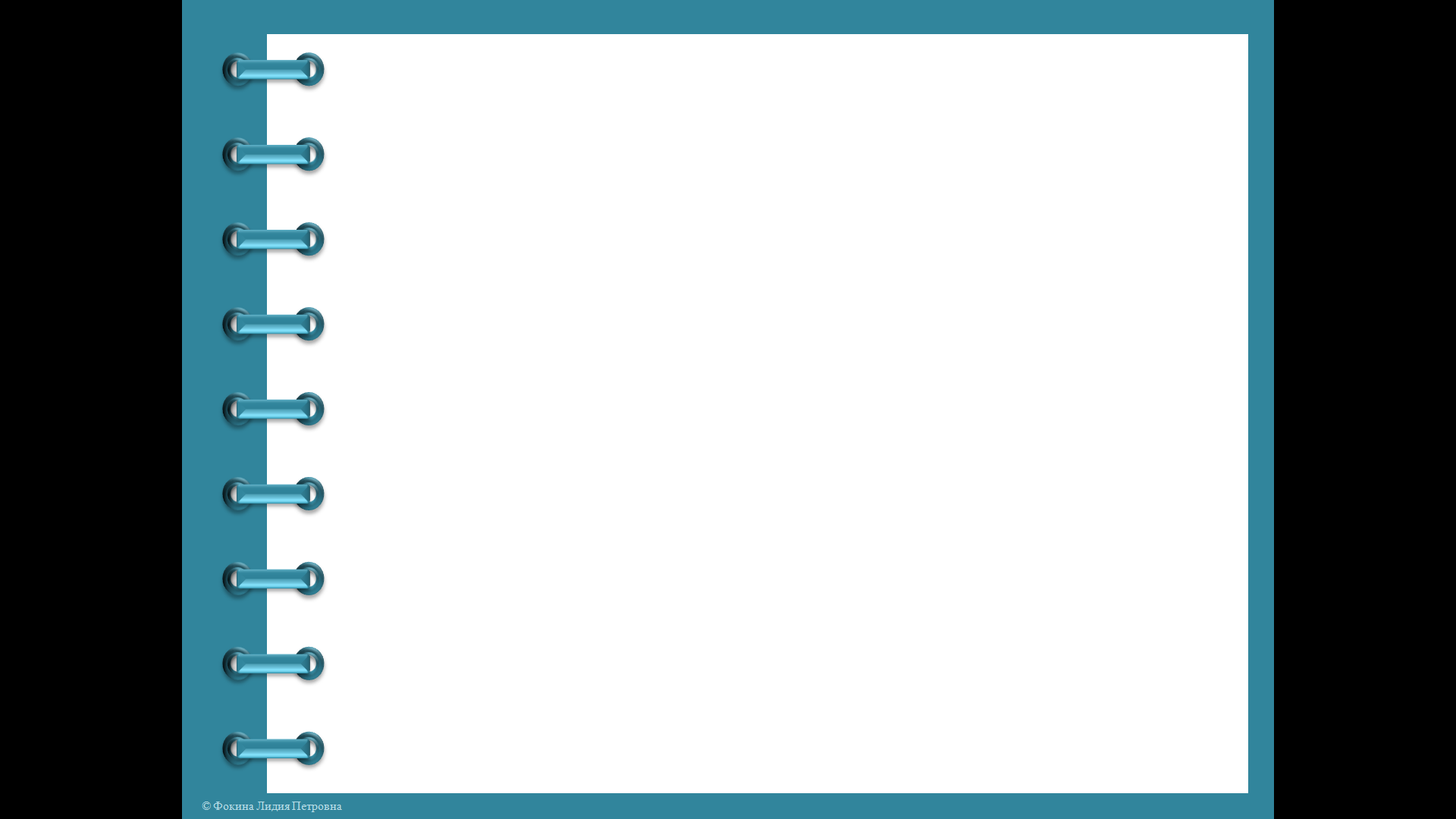 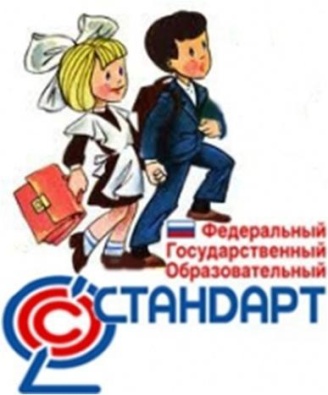 Стандарты – 
социальная конвенциональная 
норма,
Семья
Личная успешность
Социальная успешность
Профессиональная успешность
общественный договор
между семьей, обществом 
и государством
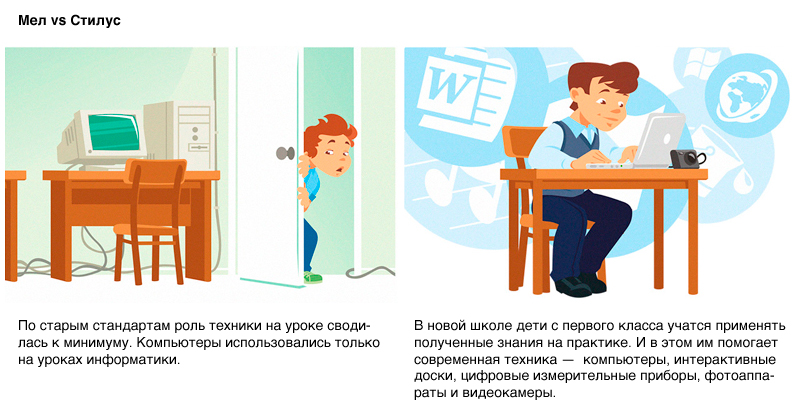 Государство
Национальное единство
Безопасность
Развитие человеческого потенциала
Конкурентоспособность
Общество
Безопасность и здоровье
Свобода и ответственность
Социальная справедливость
Благосостояние
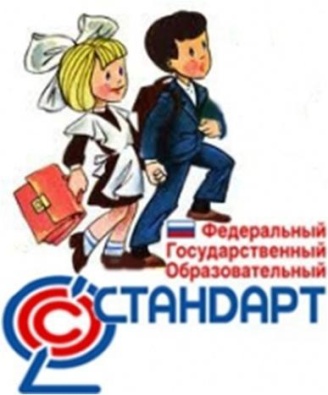 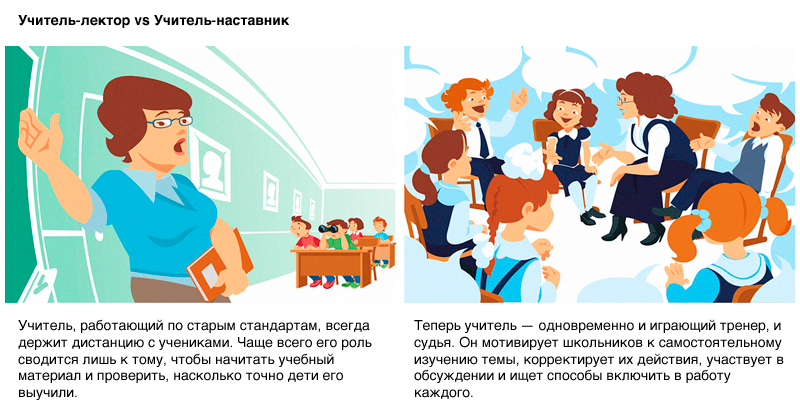 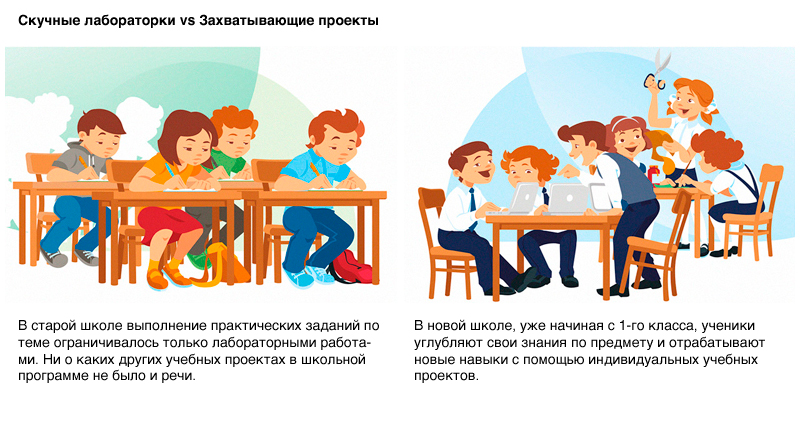 Теперь учитель – одновременно и играющий тренер, и судья. 
Он мотивирует школьников к самостоятельному изучению темы, корректирует их действия, участвует в обсуждении и ищет способы включить в работу каждого
В школе, уже начиная с первого класса, ученики углубляют свои знания по предмету и отрабатывают новые знания 
с помощью индивидуальных учебных проектов
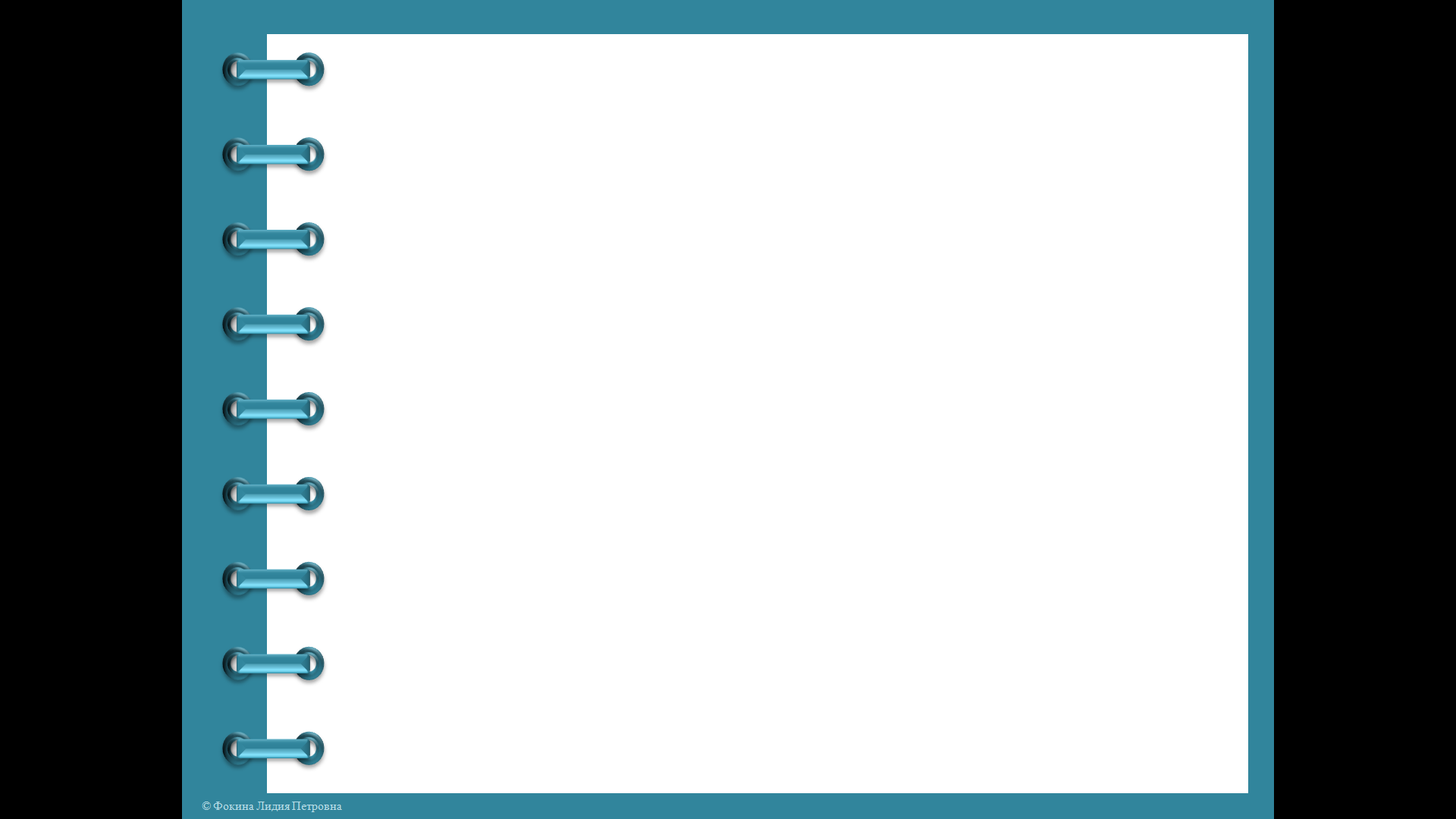 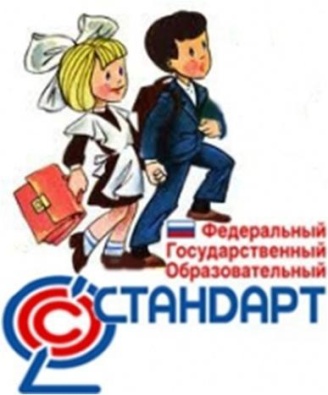 ФГОС:  I. Общие положения,  п.7

В основе Стандарта лежит
системно-деятельностный подход, 
который предполагает:
ориентацию на результаты образования 
как системообразующий компонент Стандарта, 
где развитие личности обучающегося  на основе
усвоения универсальных учебных действий, 
познания и освоения мира составляет 
цель и основной результат образования
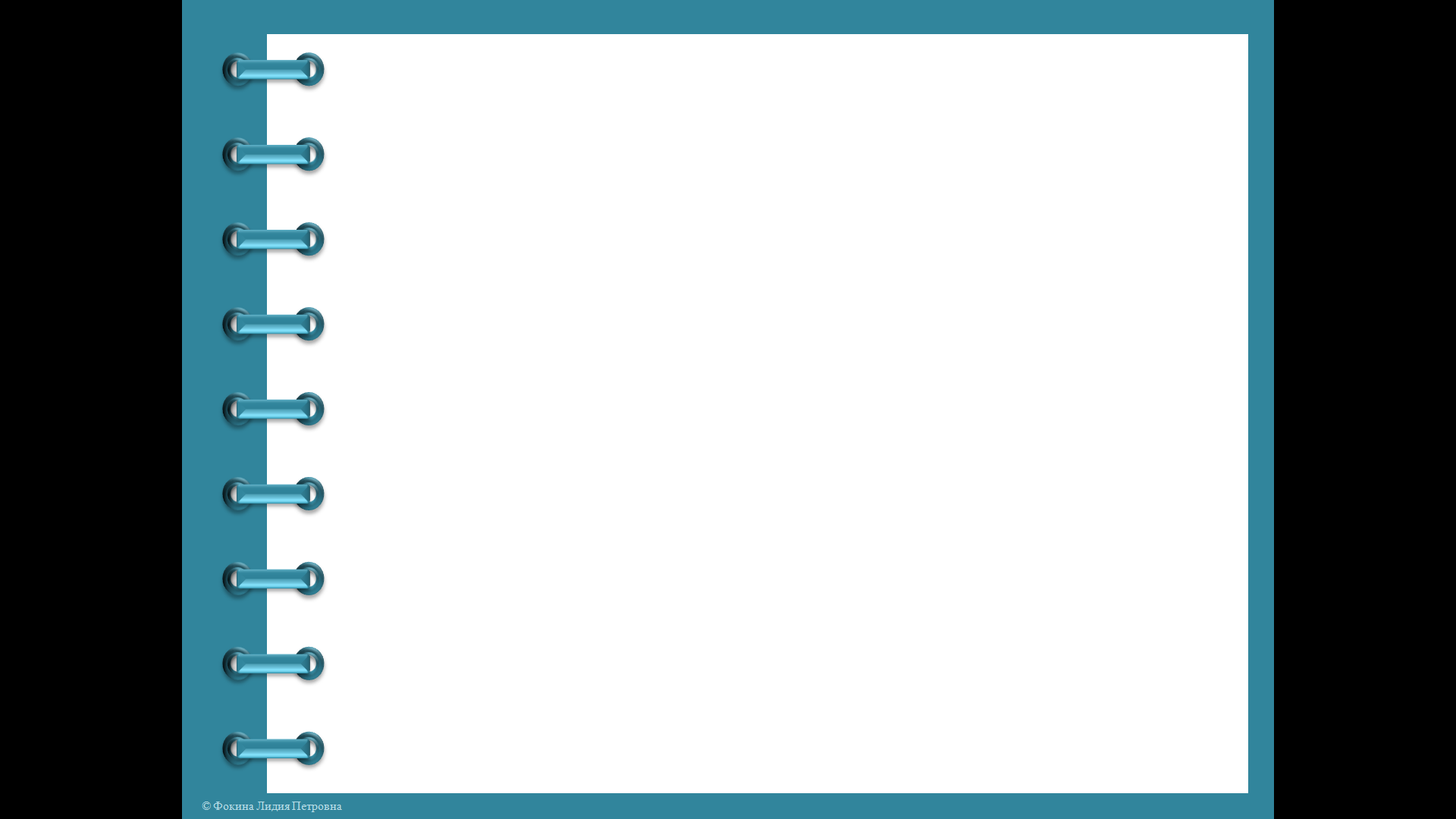 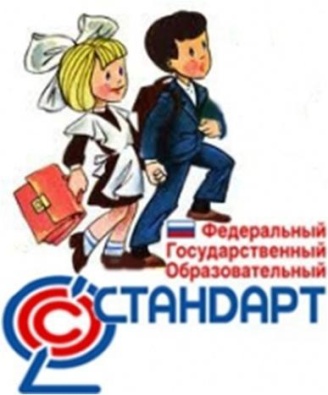 Системно-деятельностный подход
Основной результат – развитие личности ребенка
на основе  универсальных учебных действий
Основная педагогическая задача – 
создание и организация условий,
инициирующих детское действие
Вектор смещения акцентов нового стандарта
Чему 
учить?

обновление
содержания
Ради чего
учить?

ценности 
образования
Как учить?

обновление
средств
обучения
формирование универсальных способов действий
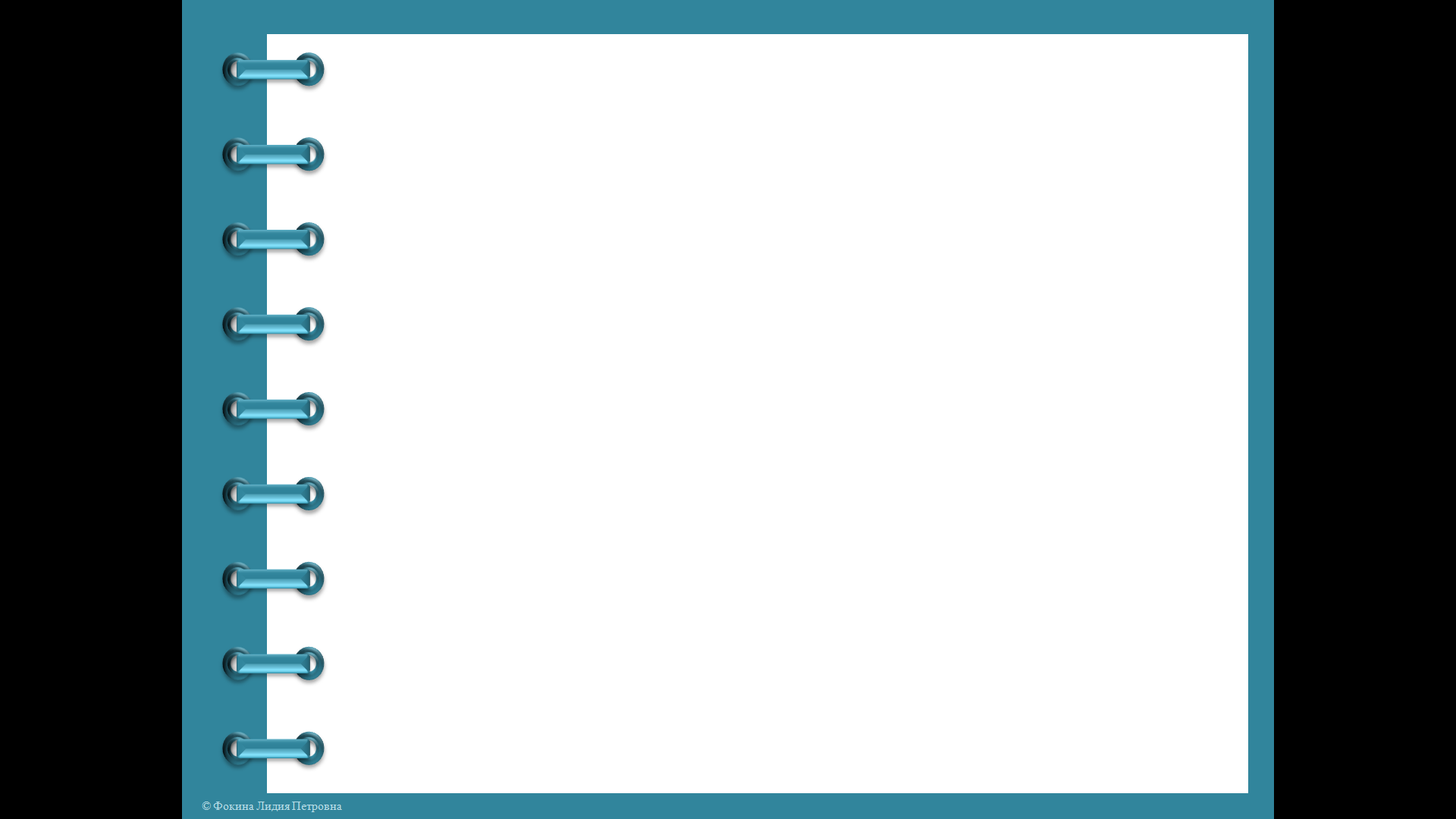 Личностные УУД
смыслообразование на основе развития мотивации и целеполагания,  самооценка, ориентация в сфере  нравственно-этических отношений, самоопределение
Регулятивные УУД
целеполагание, планирование, 
прогнозирование, контроль, коррекция, оценка, волевая саморегуляция
Коммуникативные УУД
планирование учебного сотрудничества 
с учителем и сверстниками, разрешение конфликтов, управление поведением партнера, умение с достаточной полнотой и точностью выражать свои мысли
Познавательные УУД
общеучебные УУД: поиск и выделение необходимой информации, знаково-символическое моделирование, умение структурировать знания, умение осознанно и произвольно строить речевое высказывание …;
логические УУД: анализ объектов, синтез, сравнение, 
классификация объектов…;
УУД постановки и решения проблем
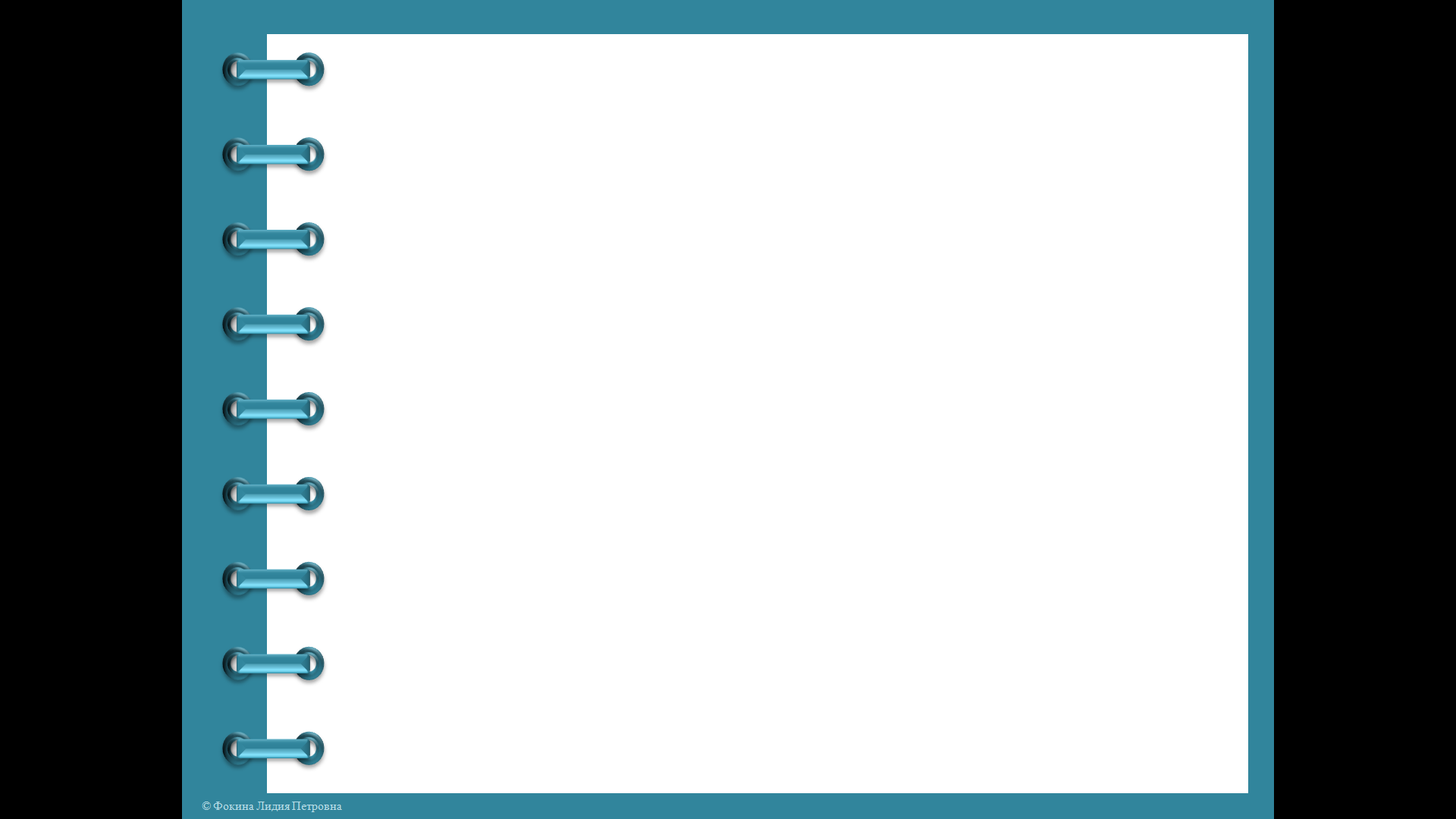 Коммуникативные УД
планирование учебного сотрудничества с учителем и сверстниками — определение цели, функций участников, способов взаимодействия
постановка вопросов — инициативное сотрудничество в поиске и сборе информации
разрешение конфликтов – выявление, идентификация проблемы, поиск и оценка  альтернативных способов разрешения конфликта, принятие решения и его реализация
управление поведением партнера — контроль, коррекция, оценка его действий
умение с достаточной полнотой и точностью выражать свои мысли в соответствии с задачами и условиями коммуникации
владение монологической и диалогической формами речи в соответствии с грамматическими и синтаксическими нормами родного языка
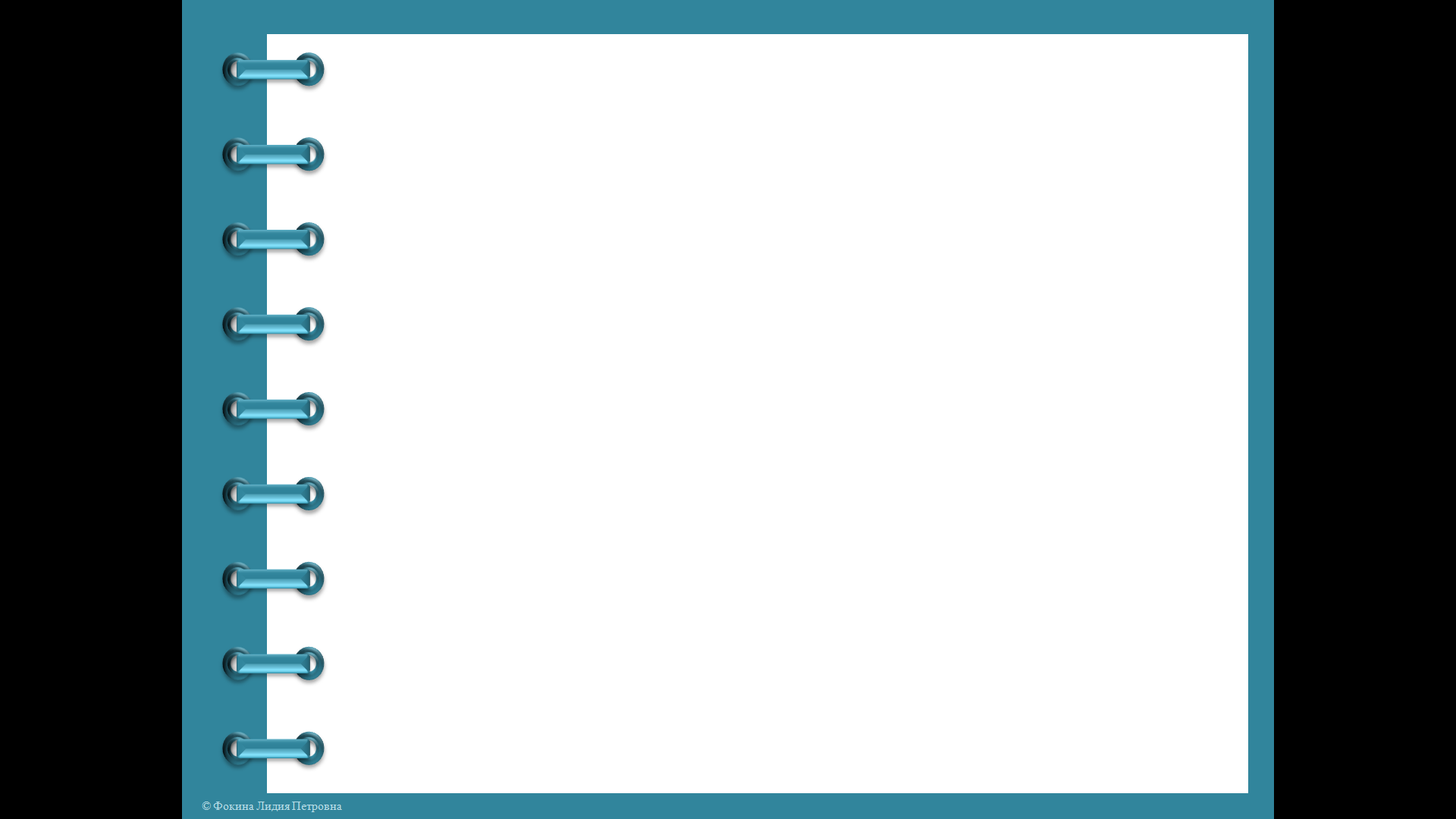 Коммуникативные действия обеспечивают социальную компетентность и сознательную ориентацию учащихся на позиции других людей (прежде всего, партнера по общению или деятельности), умение слушать и вступать в диалог, участвовать в коллективном обсуждении проблем, интегрироваться в группу сверстников и строить продуктивное взаимодействие и сотрудничество со сверстниками и взрослыми.
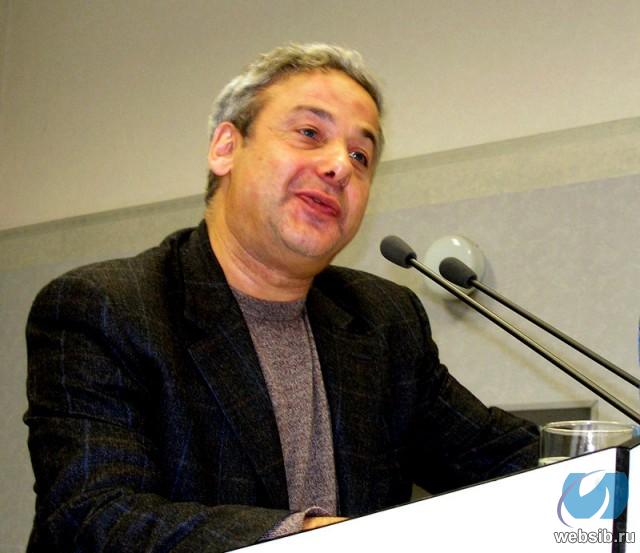 Асмолов Александр Григорьевич, 
доктор психологических наук
В соответствии с этим подходом можно выделить следующие коммуникативные УУД:
1. 	Общение и взаимодействие с партнерами по совместной деятельности или обмену информацией
2. 	Способность действовать с учетом позиции другого и уметь согласовывать свои действия
3. 	Организация и планирование учебного сотрудничества с учителем и сверстниками
4. 	Работа в группе (включая ситуации учебного сотрудничества и проектные формы работы)
5. 	Следование морально-этическим и психологическим принципам общения и сотрудничества
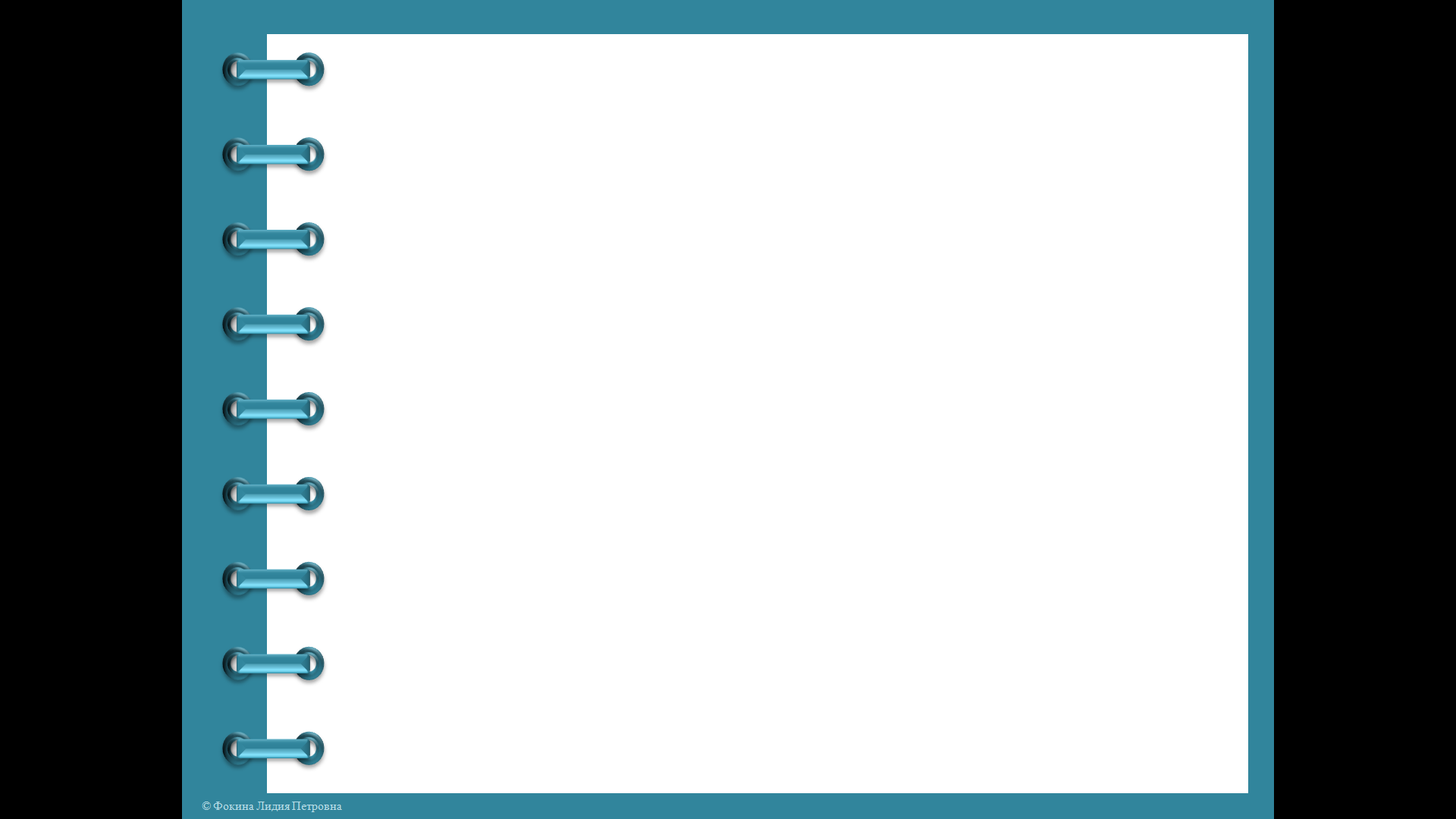 Общение и взаимодействие с партнерами 
по совместной деятельности или обмену информацией
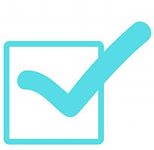 умение слушать и слышать друг друга 

достаточно полно и точно выражать свои мысли                                                    в соответствии  с задачами и условиями коммуникации
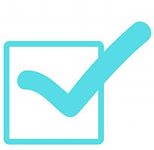 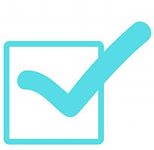 интересоваться чужим мнением и высказывать своё вступать  в  диалог, а также участвовать в коллективном обсуждении  проблем
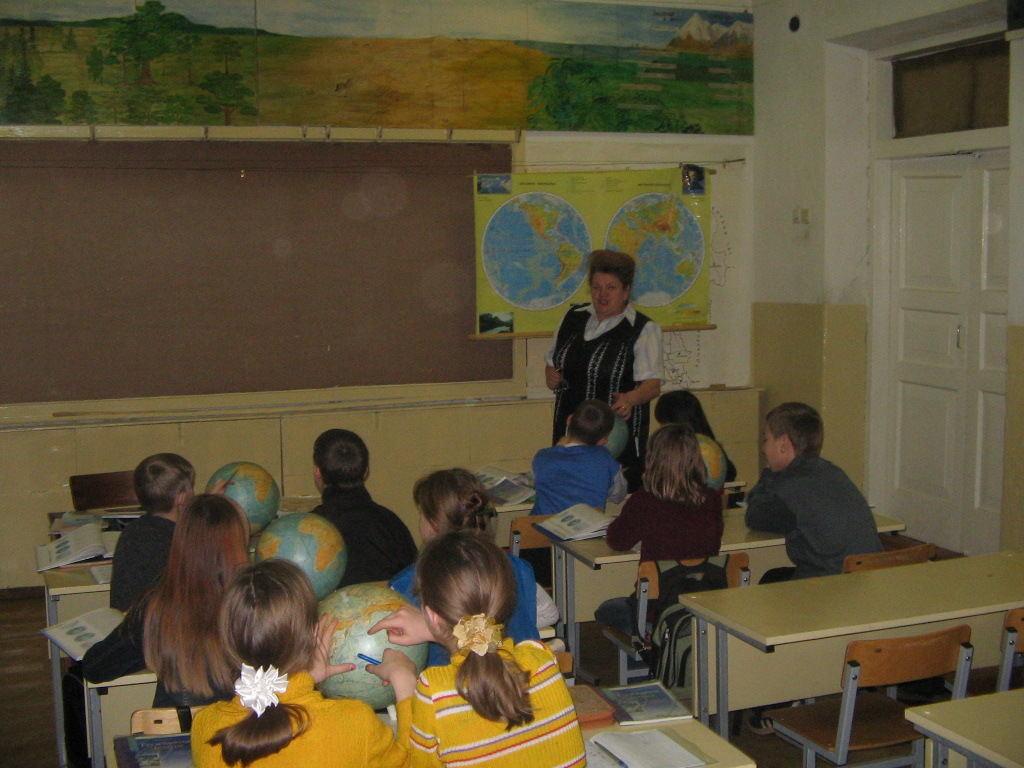 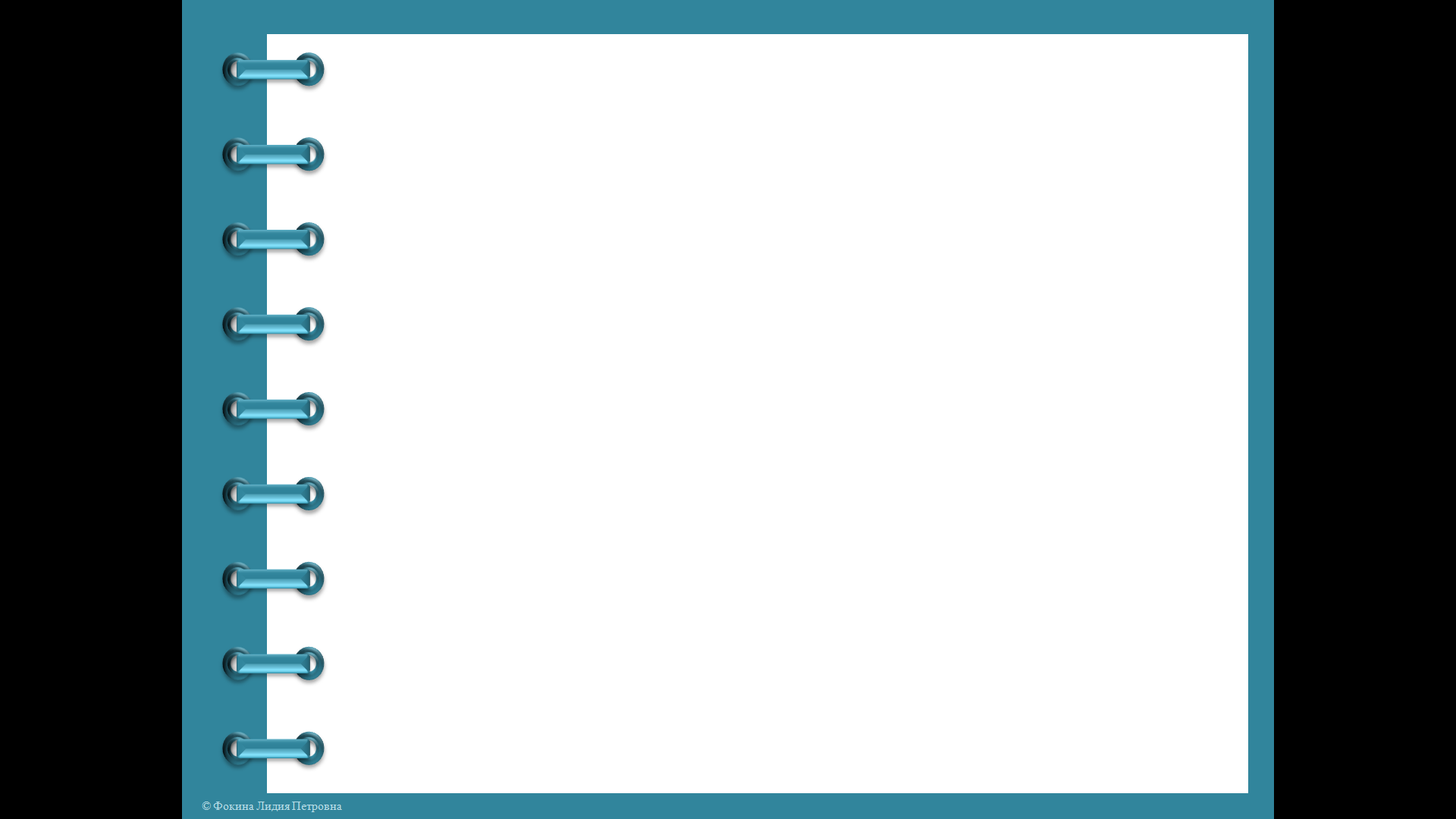 Способность действовать с учетом позиции другого
и уметь согласовывать свои действия
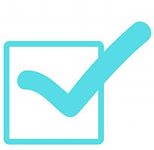 понимание возможности существования различных точек зрения, не совпадающих с собственной

готовность к обсуждению разных точек зрения и выработке общей  (групповой) позиции
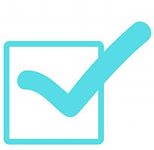 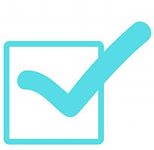 умение аргументировать в споре, отстаивать свою позицию невраждебным для оппонента образом
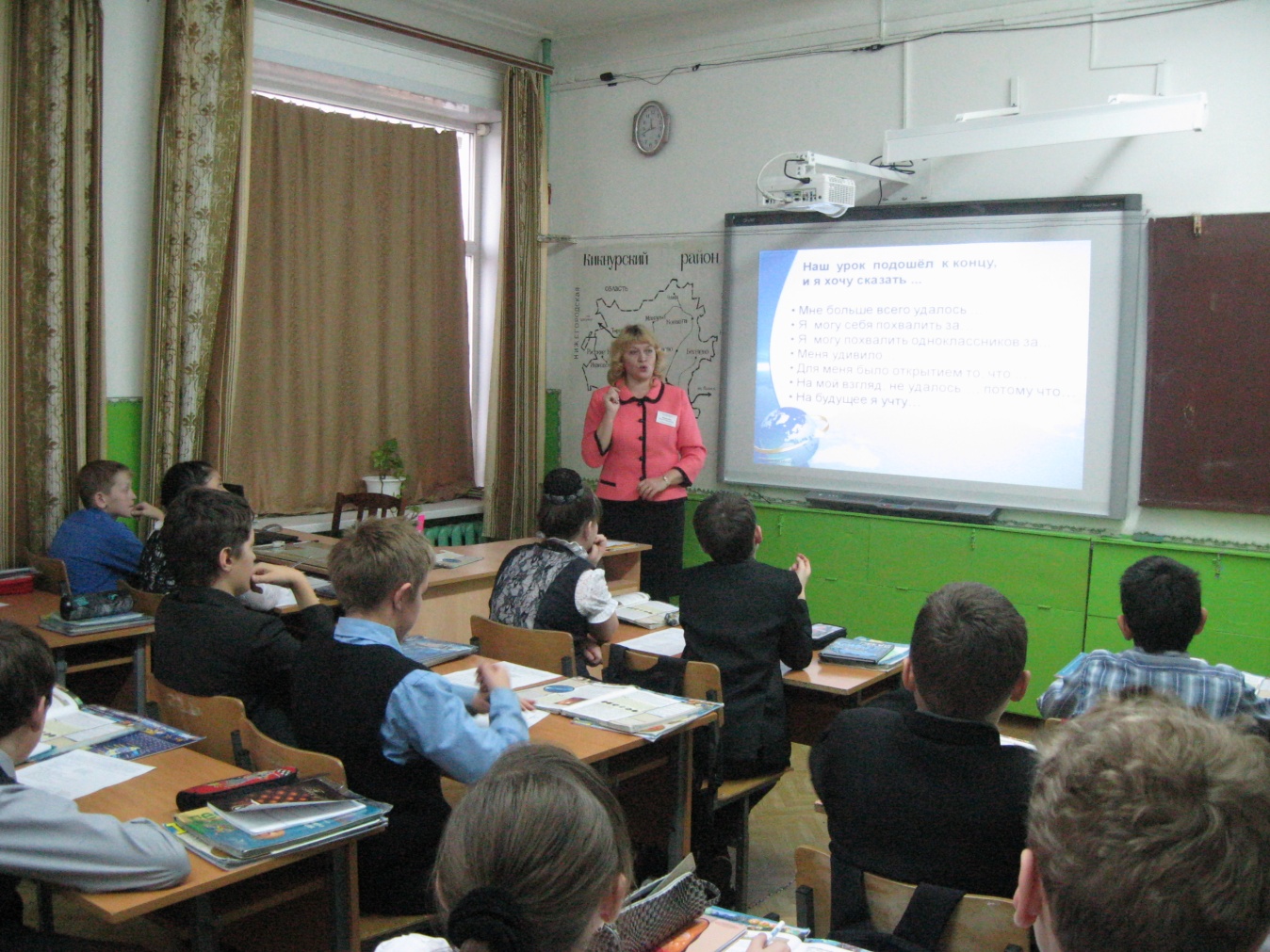 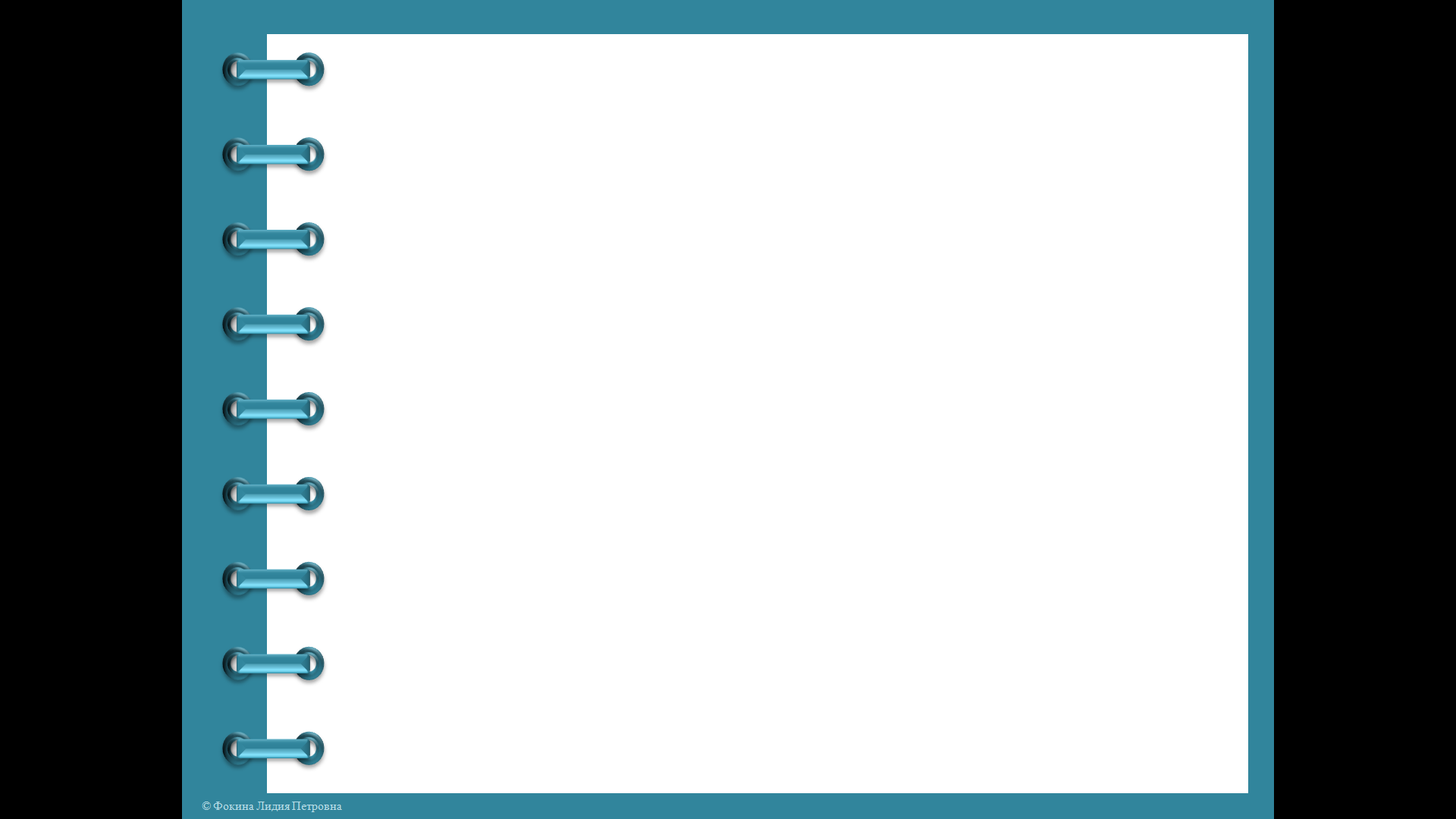 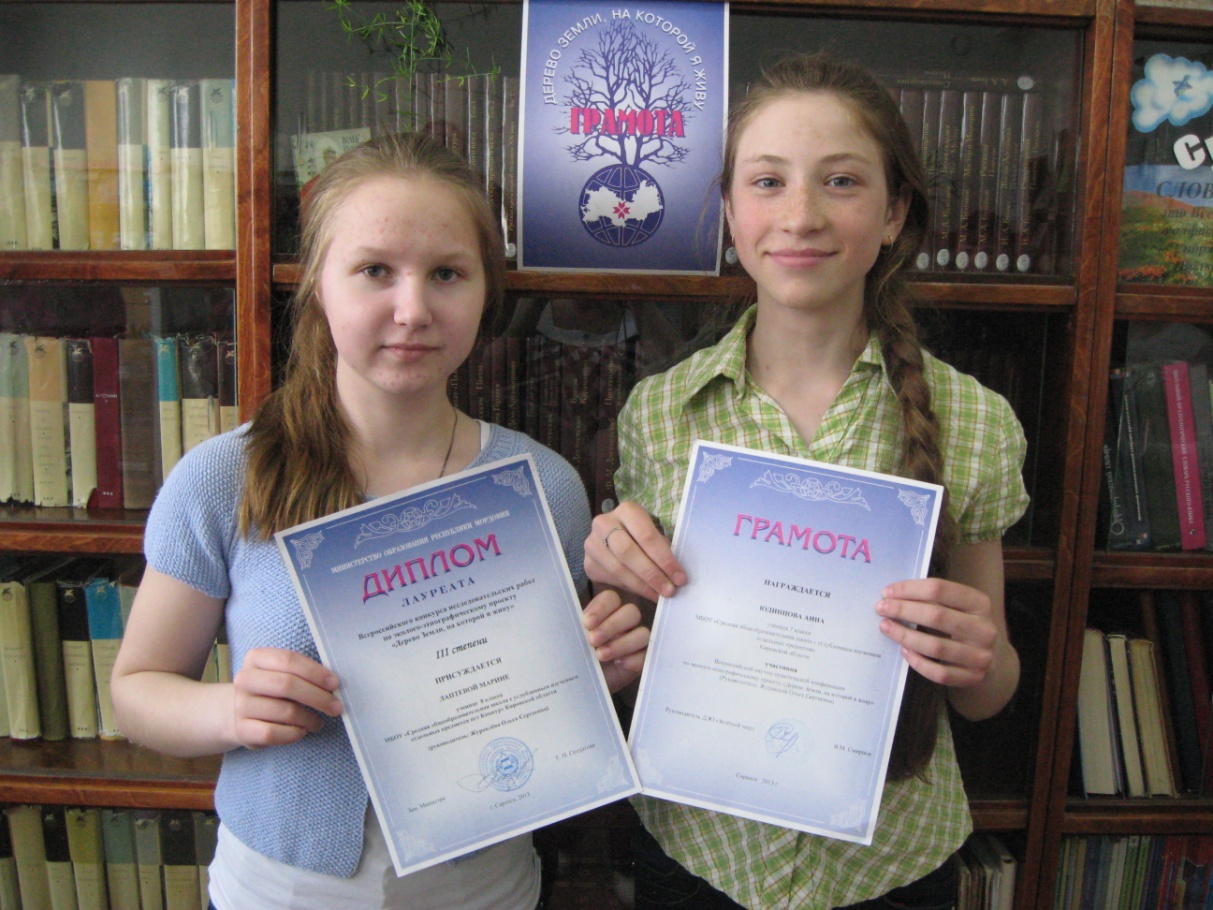 Единственный путь, ведущий к знанию – 
это деятельность
Бернард Шоу
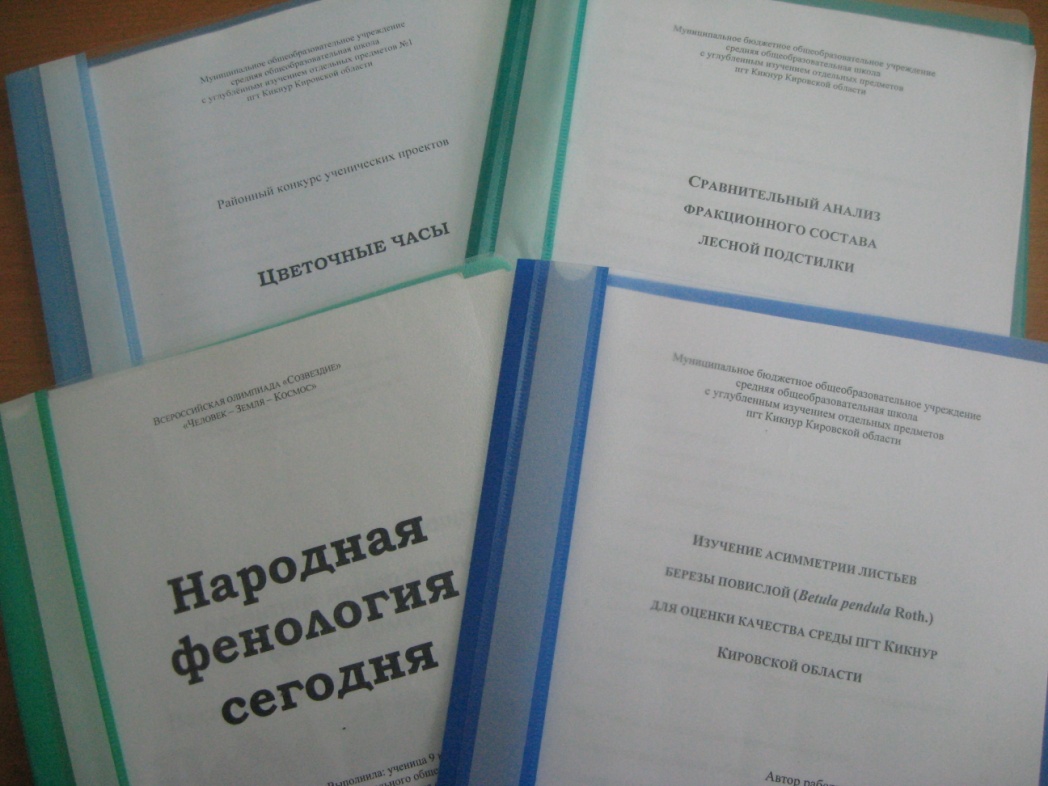 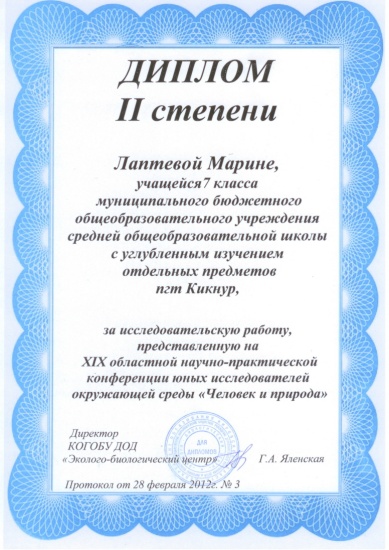 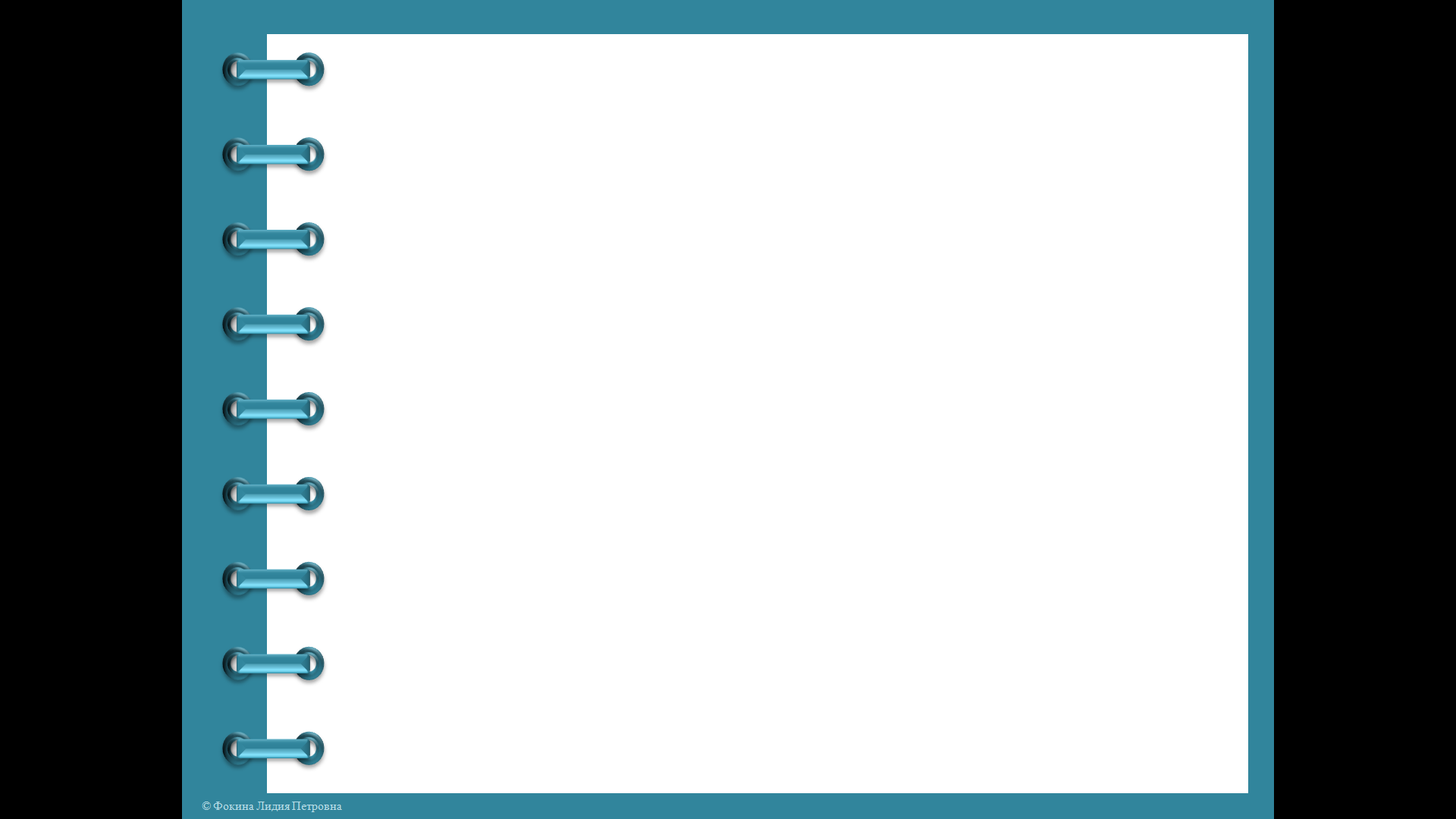 Работа в группе (включая ситуации учебного сотрудничества и проектные формы работы)
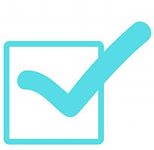 умение интегрироваться в группу сверстников и  строить продуктивное взаимодействие со сверстниками  и  взрослыми
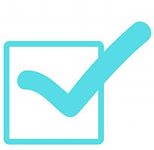 обеспечивать бесконфликтную совместную работу в группе
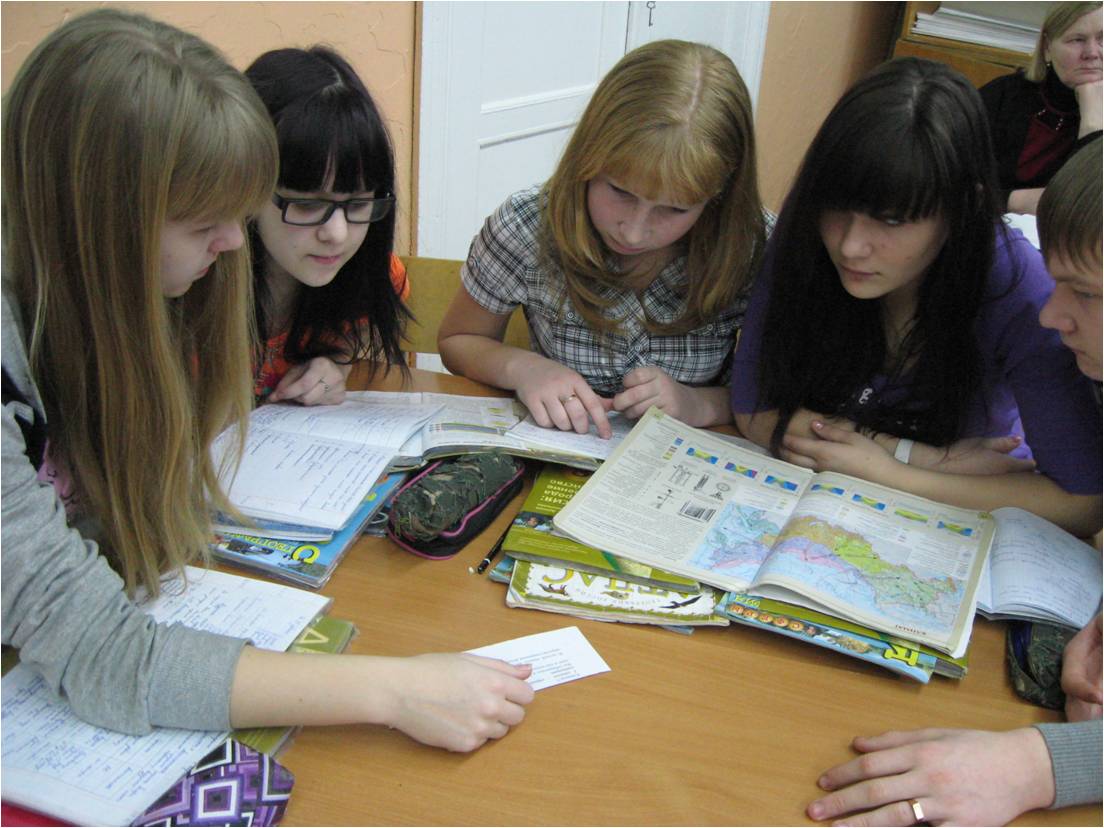 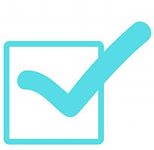 уметь разрешать конфликты
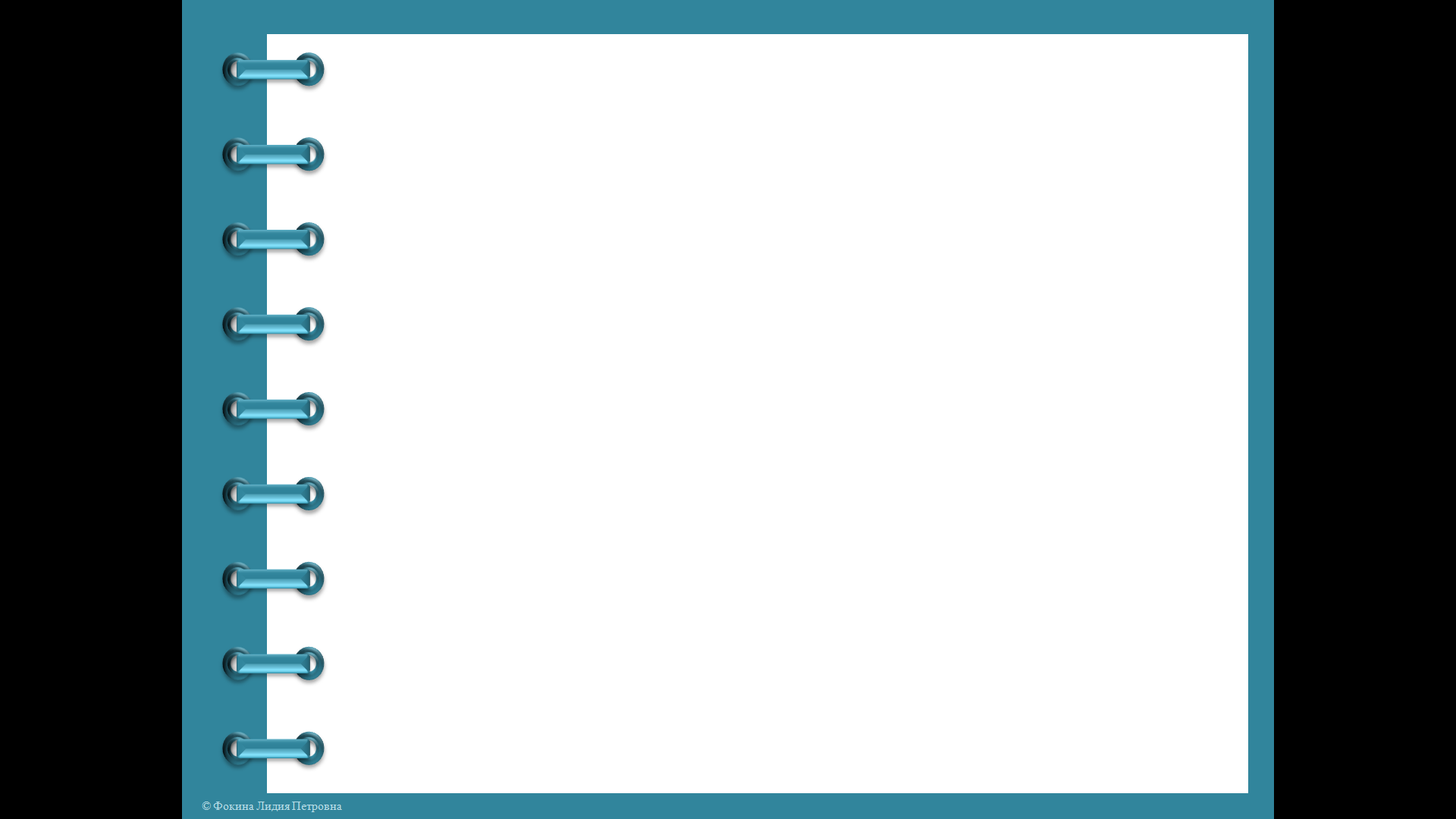 Следование морально-этическим и психологическим принципам общения и сотрудничества
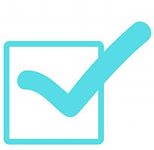 уважительное отношение к партнёрам по общению,  внимание к личности другого

готовность оказывать помощь и эмоциональную поддержку  партнёрам

стремление 
устанавливать  
доверительные 
отношения,
способность к  эмпатии
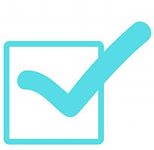 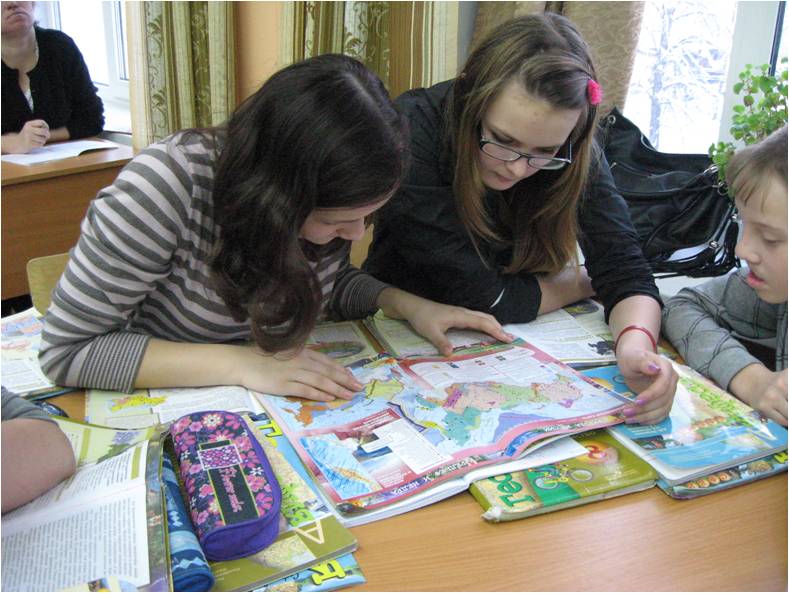 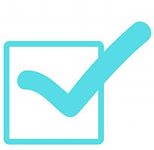 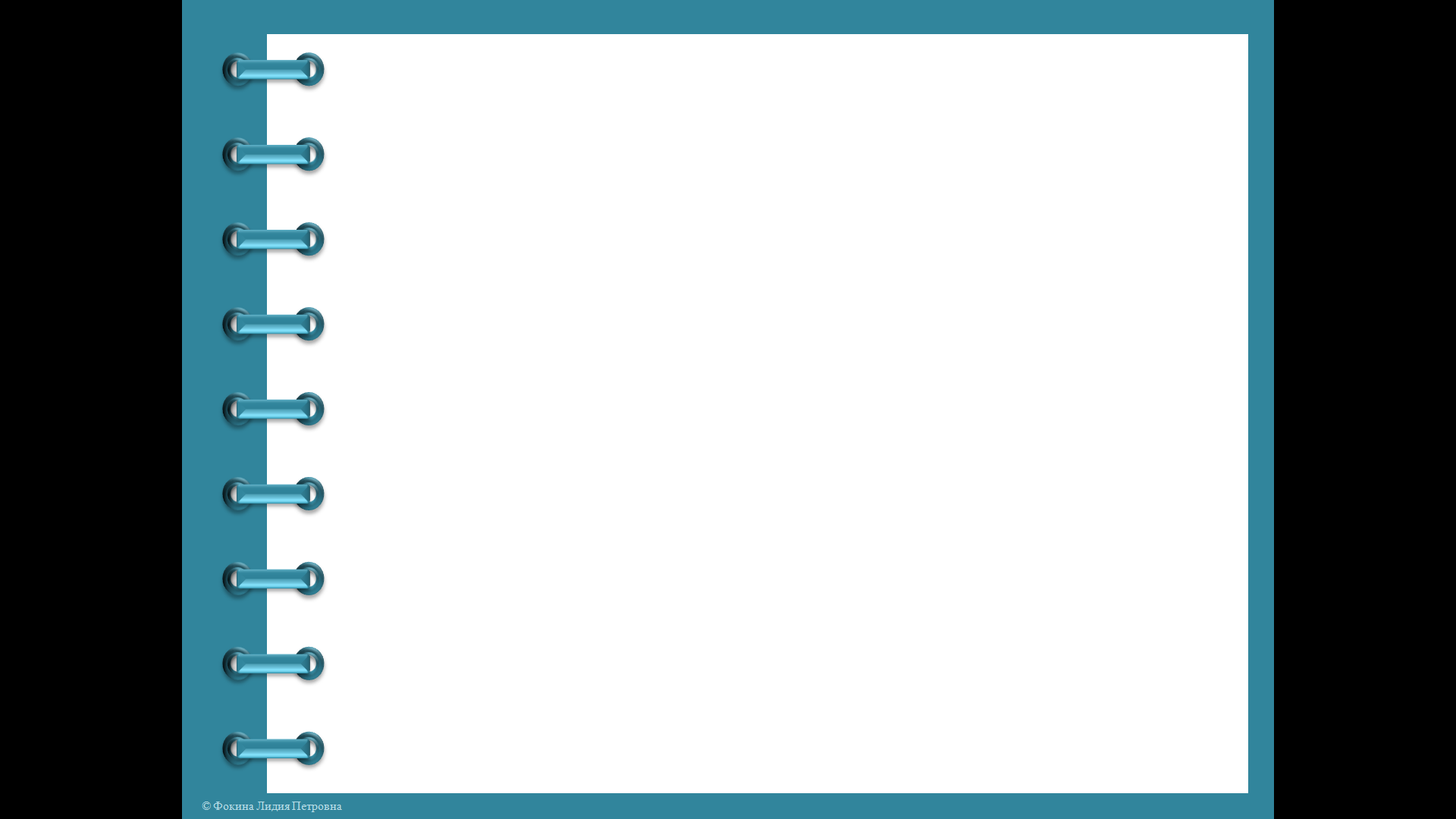 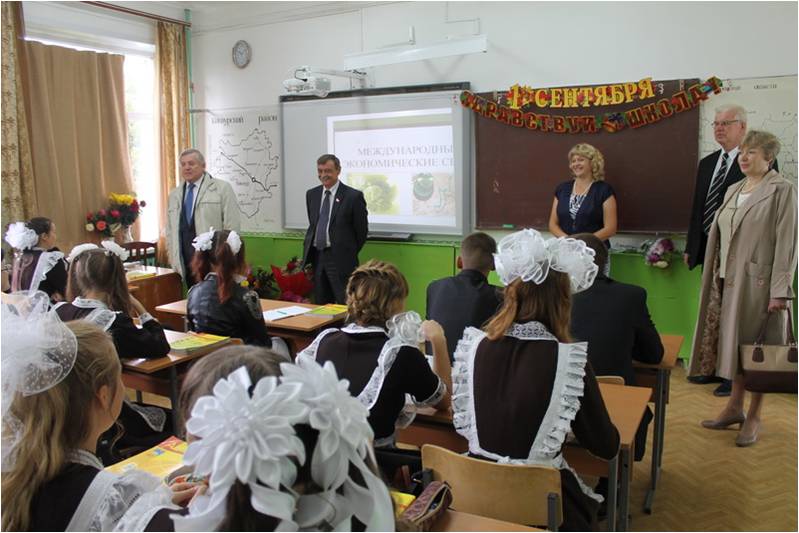 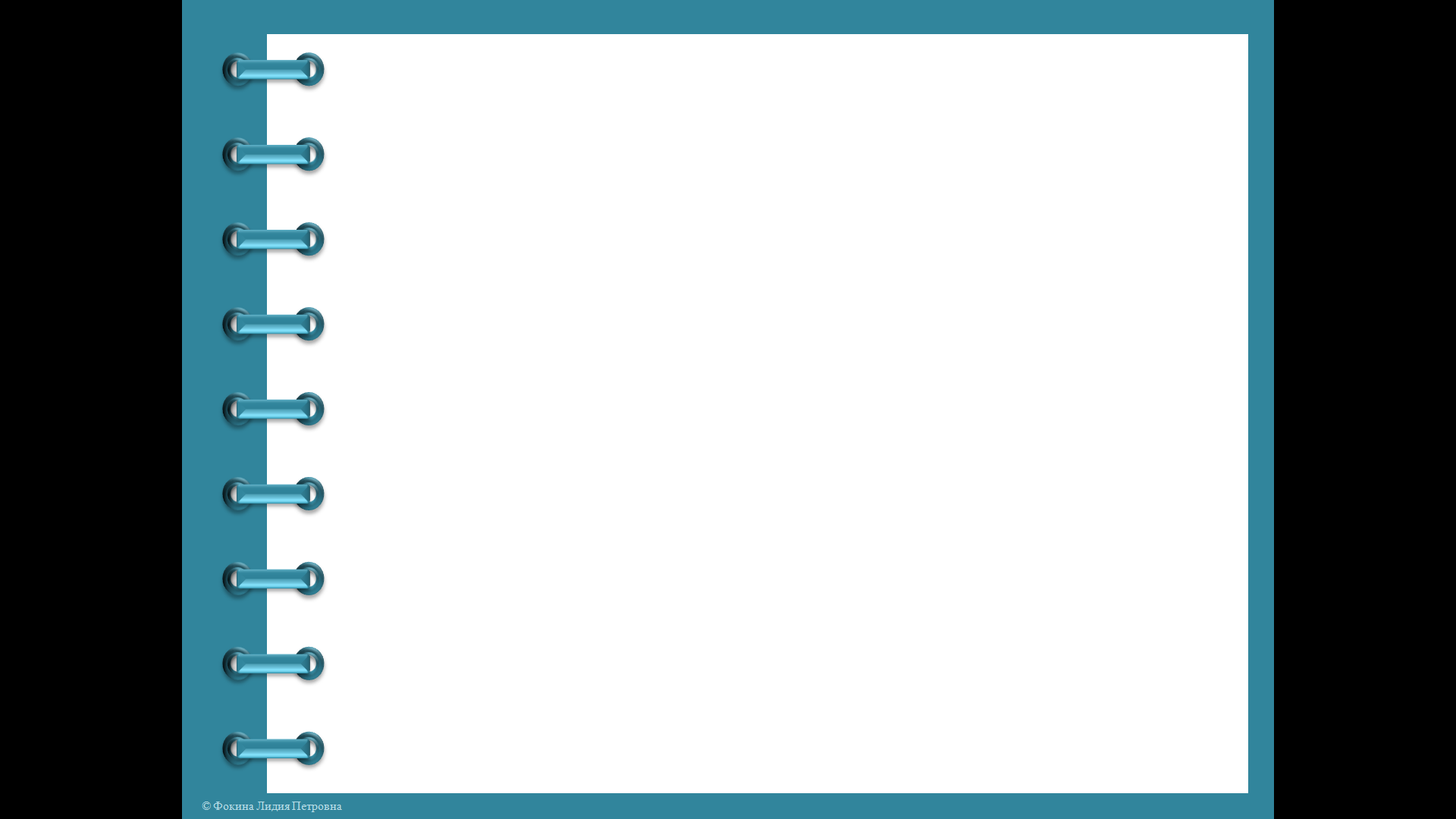 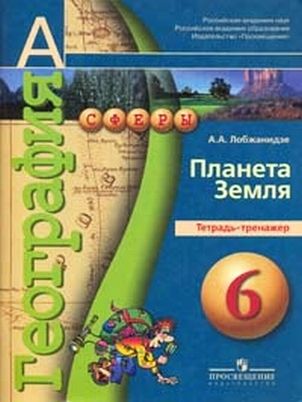 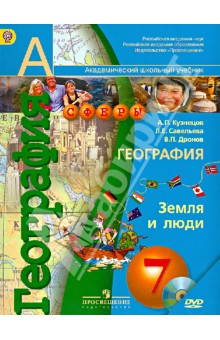 Проблемы
Разработка (подбор) эффективного 
диагностического инструментария

Отсутствие  учебно-методических пособий, адресованных учителям, психологам с целью обеспечения формирования универсальных учебных действий
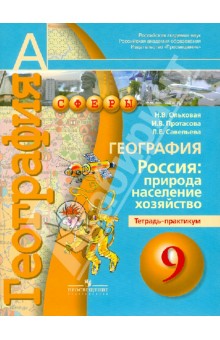 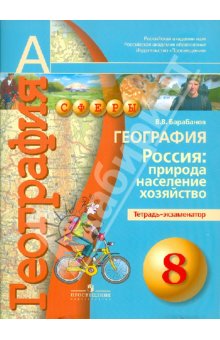 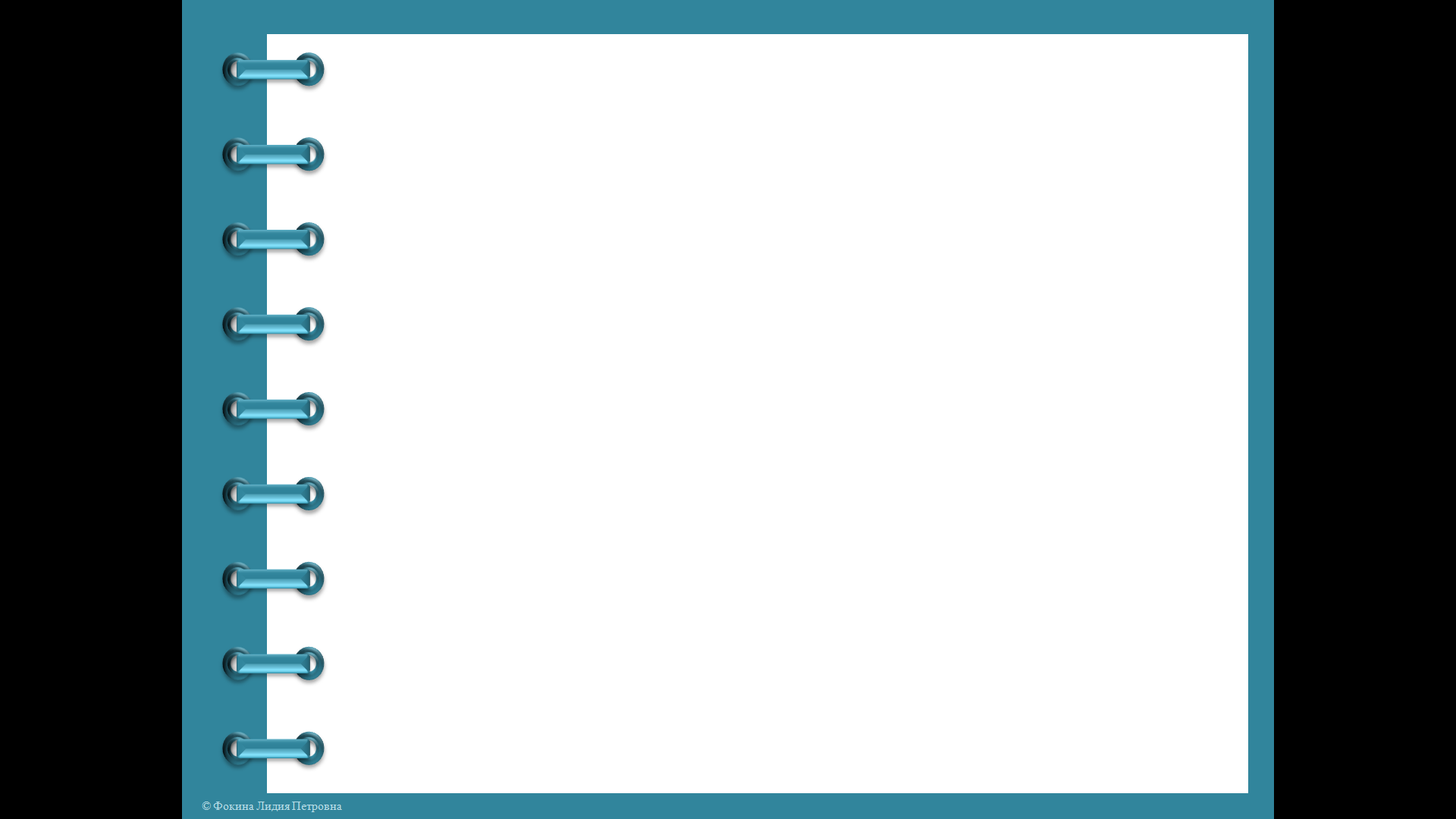 Спасибо за внимание!

Творческих успехов!
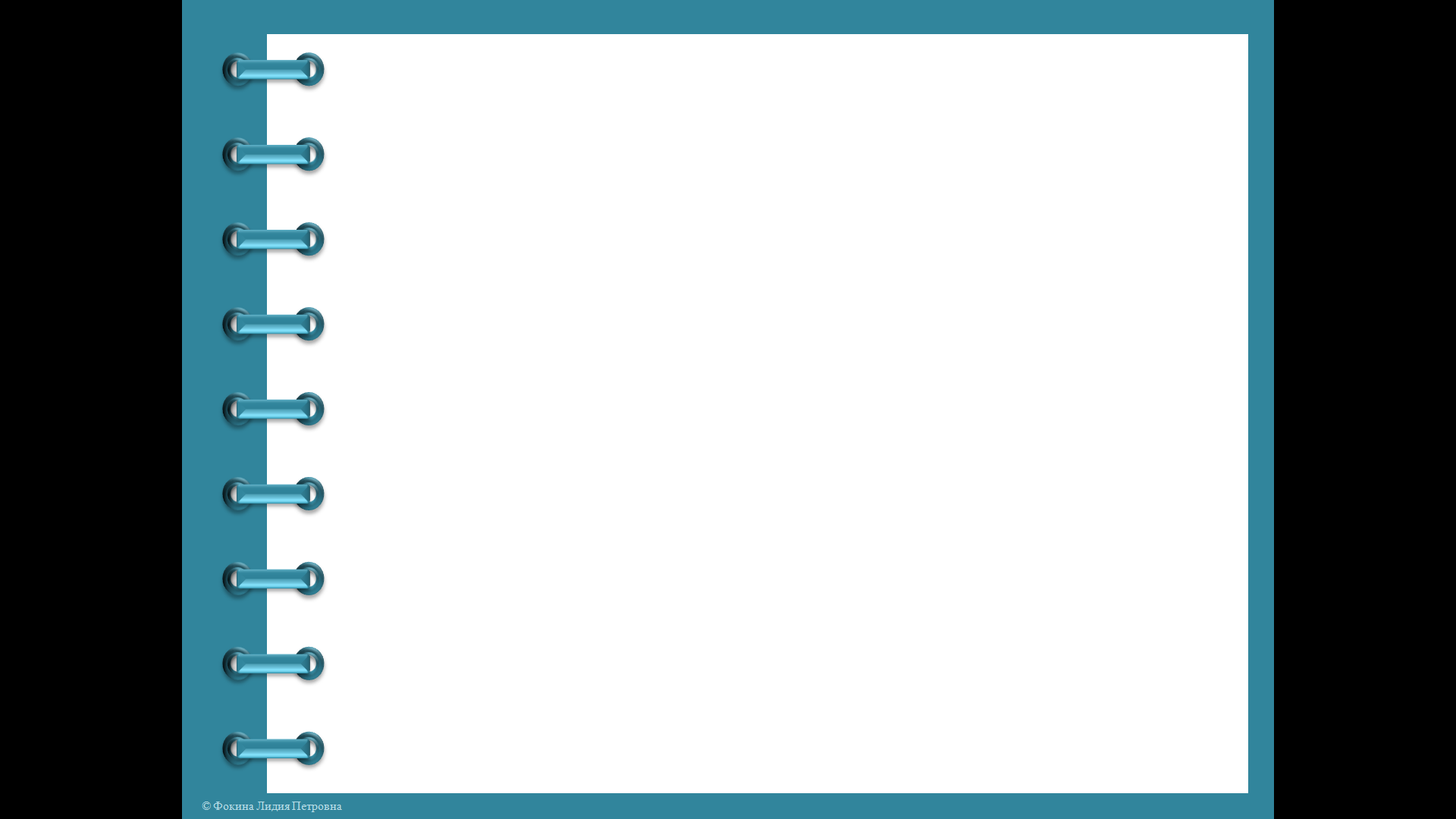